Dr Αντώνιος Ζαμπούνης
Δόκιμος Ερευνητής ΕΛ.Γ.Ο. ΔΗΜΗΤΡΑ. Ινστιτούτο Γενετικής Βελτίωσης και Φυτογενετικών Πόρων – Τμήμα Φυλλοβόλων Οπωροφόρων Δένδρων Νάουσας


Κλιματική αλλαγή και ασθένειες οπωροφώρων δέντρων
ΚΛΙΜΑΤΙΚΗ ΑΛΛΑΓΗ – ΡΟΛΟΣ ΝΕΑΣ ΚΑΠ
15 Μαΐου 2019
Νάουσα
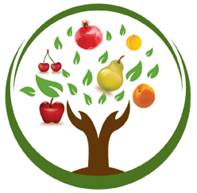 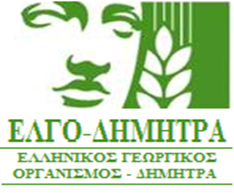 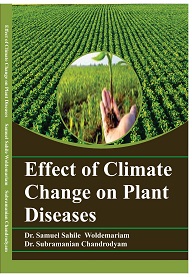 ΠΡΟΒΛΕΨΕΙΣΜΑΛΛΟΝ ΑΝΗΣΥΧΗΤΙΚΕΣ!!
ΕΙΔΙΚΟΤΕΡΟ ΠΡΟΒΛΗΜΑ ΣΤΑ ΟΠΟΡΟΦΩΡΑ ΔΕΝΤΡΑ ΚΑΙ ΚΥΡΙΩΣ ΣΤΗ ΜΕΣΟΓΕΙΟ
ΑΡΚΕΤΑ ΠΑΘΟΓΟΝΑ ΕΙΝΑΙ ΠΙΟ ΕΥΚΟΛΑ ΚΑΙ ΓΡΗΓΟΡΑ
ΠΡΟΣΑΡΜΟΣΜΕΝΑ ΣΤΗΝ ΚΛΙΜΑΤΙΚΗ ΑΛΛΑΓΗ
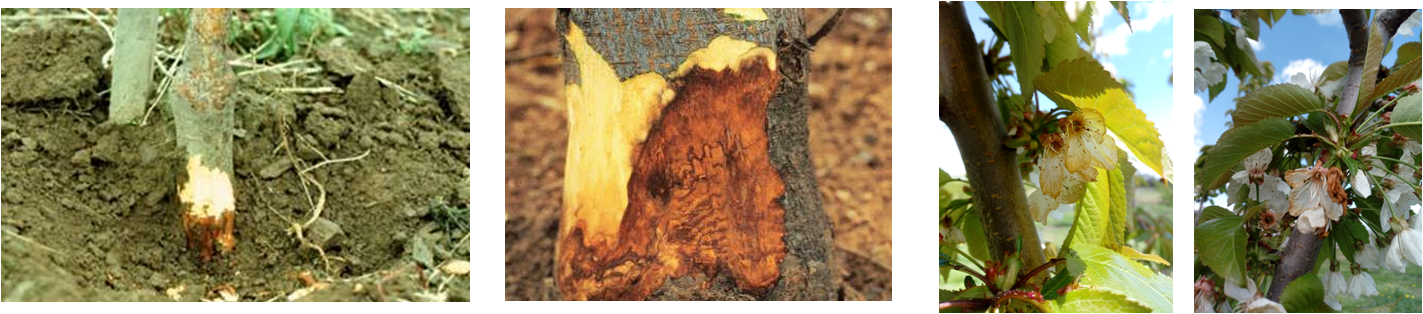 ΕΠΙΠΤΩΣΕΙΣ ΚΛΙΜΑΤΙΚΗΣ ΑΛΛΑΓΗΣ ΣΤΑ ΠΑΘΟΣΥΣΤΗΜΑΤΑ
- Μεταβολές της φυσιολογικής ανάπτυξης των φυτών-ξενιστών και αλλαγές σε συγκεκριμένα καλλιεργητικά στάδια της επίκτητης αντοχής τους σε παθογόνα.
	 νέες ποικιλίες / γενότυποι 


- Επιπτώσεις στην επιδημιολογία, τον κύκλο ζωής, την ανάπτυξη και την παθογένεια των παθογόνων.
  νέα είδη και φυλές παθογόνων, γενετική εξελικτική αναδιάταξη παθογόνων.


- Μεταβολή των αλληλεπιδράσεων φυτών - παθογόνων σε φυσιολογικό, βιοχημικό και μοριακό επίπεδο.


- Τροποποίηση των εφαρμογών των συστημάτων φυτοπροστασίας. 
μεταβολή χρόνου επέμβασης στον αγρό, συχνή εμφάνιση αντίξοων καιρικών συνθηκών.
ΤΟ ΠΑΡΑΔΕΙΓΜΑ ΤΩΝ ΠΑΘΟΓΟΝΩΝ ΤΟΥ ΓΕΝΟΥΣ ΦΥΤΟΦΘΟΡΑ
- Νέα είδη εξαιτίας γενετικού υβριδισμού αλλά και κλιματικής αλλαγής αναπτύσσονται σήμερα ταχύτατα
Ωομύκητες του γένους Phytophthora επιβιώνουν στο έδαφος και στα φυτικά υπολείμματα με την μορφή:
Μυκηλίων και σποριαγγείων για χρονικό διάστημα 1 έτους
Χλαμυδοσπόρια και ωοσπόρια επιβιώνουν για πολλά χρόνια
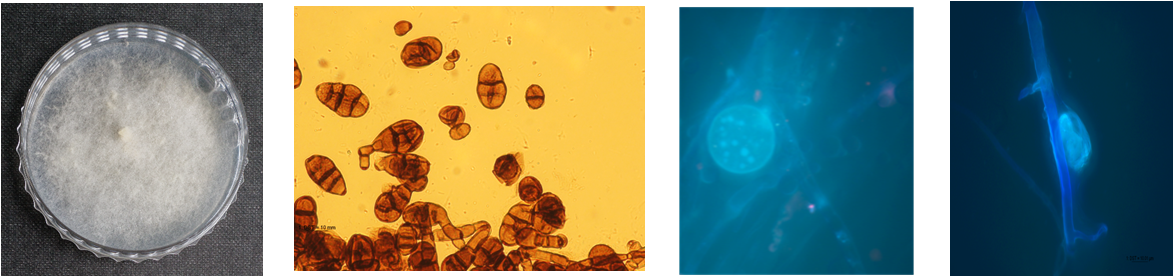 ΚΡΙΣΙΜΟΙ ΚΛΙΜΑΤΙΚΟΙ ΠΑΡΑΓΟΝΤΕΣ  ΠΟΥ ΜΕΤΑΒΑΛΛΟΝΤΑΙ  ΚΑΙ ΕΠΗΡΕΑΖΟΥΝ ΤΙΣ ΑΣΘΕΝΕΙΕΣ ΤΩΝ ΦΥΤΩΝ
Αύξηση μέσης θερμοκρασίας 
     Αύξηση ευαισθησίας φυτικών ποικιλιών, εμφάνιση δευτερογενών μολυσμάτων, επιμήκυνση της περιόδου προσβολών.

 Βροχοπτώσεις & αυξημένη σχετική υγρασία
      Συνήθως αύξηση των προσβολών & προβλήματα επιτυχούς εφαρμογής Φυτοπροστατευτικών Προϊόντων  (ΦΠ).

 Διοξείδιο του άνθρακα (CO2) 
      Τροποποίηση αντοχής φυτών-ξενιστών.	
	 
 Όζον 
       Συχνή εμφάνιση τοξικότητας.

 Μεταβολές στον άνεμο
       Ταχύτερη διασπορά παθογόνων. 

 Υπεριώδης ακτινοβολία 
        Μεταβολή της σποριογέννησης και εμφάνιση μεταλλάξεων σε αρκετά μυκητολογικά παθογόνα αίτια.
ΦΥΤΟΠΡΟΣΤΑΣΙΑ ΚΑΙ ΚΛΙΜΑΤΙΚΗ ΑΛΛΑΓΗ – ΣΥΓΧΡΟΝΕΣ ΑΝΑΓΚΕΣ & ΠΡΟΤΕΡΕΙΟΤΗΤΕΣ
Ενίσχυση της βασικής όσο και της εφαρμοσμένης έρευνας της φυτοπαθολογίας.


Επιδημιολογικές μελέτες παθογόνων και ανάπτυξη καινοτόμων διαγνωστικών εργαλείων. Μελέτες εξελικτικών πιέσεων σε πληθυσμούς παθογόνων. 

 
-Ανάπτυξη προγνωστικών και στατιστικών μοντέλων εμφάνισης των ασθενειών με βάση την λεπτομερή συλλογή δεδομένων για τα παθογόνα και τους φυτικούς ξενιστές.


-Εφαρμογή και αξιοποίηση καινοτόμων -ομικών τεχνολογιών για την κατανόηση των αλληλεπιδράσεων ξενιστών - παθογόνων σε σχέση με τους μεταβαλλόμενους κλιματικούς παράγοντες.


-Εφαρμογές γονιδιωματικών τεχνολογιών και γενετική βελτίωση των ποικιλιών για καλύτερη αντοχή σε ασθένειες.


-Ανάλυση του συνολικού μικροβιώματος και της αλληλεπίδρασής του με τα παθογόνα και τους φυτικούς ξενιστές.
ΣΑΣ ΕΥΧΑΡΙΣΤΩ